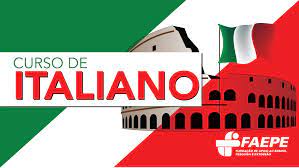 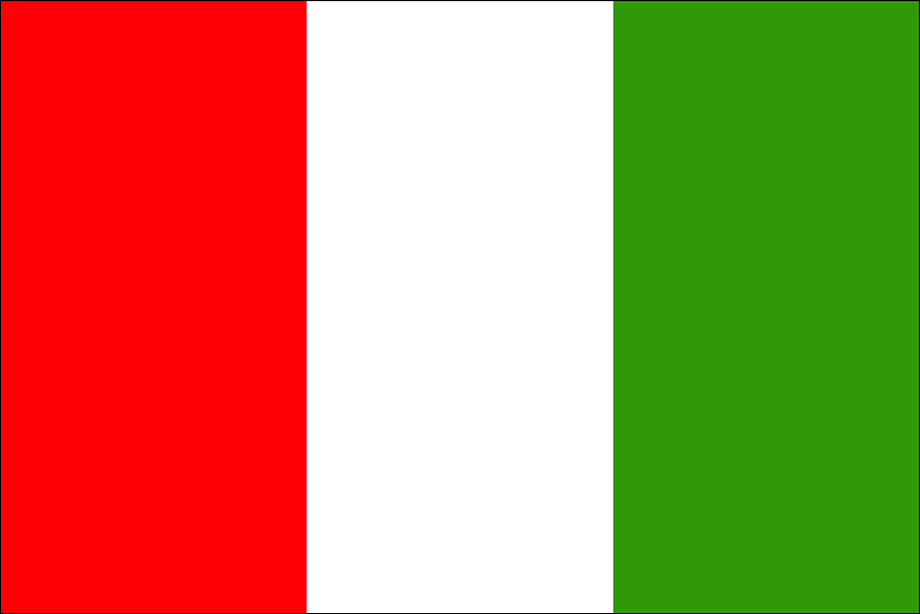 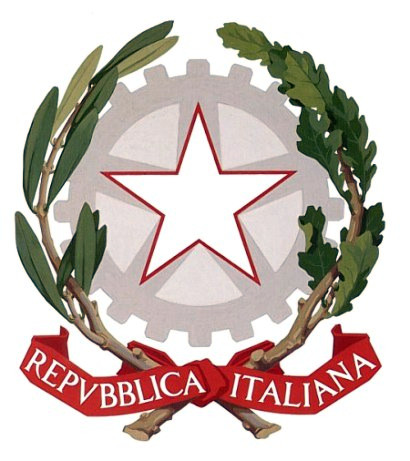 L’ITALIANO ALL”UNIVERSITÀ
Corso di Conversazione
MODULO TRENTA
LEZIONE - INTERVISTA
Giovanni
Sono separato da circa un anno. Laura, la mia ex moglie che ha voluto la separazione, ha un’altra relazione, ma è quella a cui il tribunale ha dato i figli e la casa di famiglia, oltre a un assegno di mantenimento per Lei e per i figli, perchè deve mantenere lo stesso tenore di vita che aveva prima dela separazione. La legge favorisce sempre le donne: i figli restano con la madre nel 99% dei casi e chi ha i figli, mantiene anche la casa di famiglia. Ed io a 42 anni, sono dovuto tornare a vivere con mia madre, perchè no ce la faccio a pagare anche un affito! Sarà stato brutto prima, quando le donne erano schiave dei mariti, di cui spesso avevano  anche paura, ma ora siamo all’oposto ... Via, è incredibile.
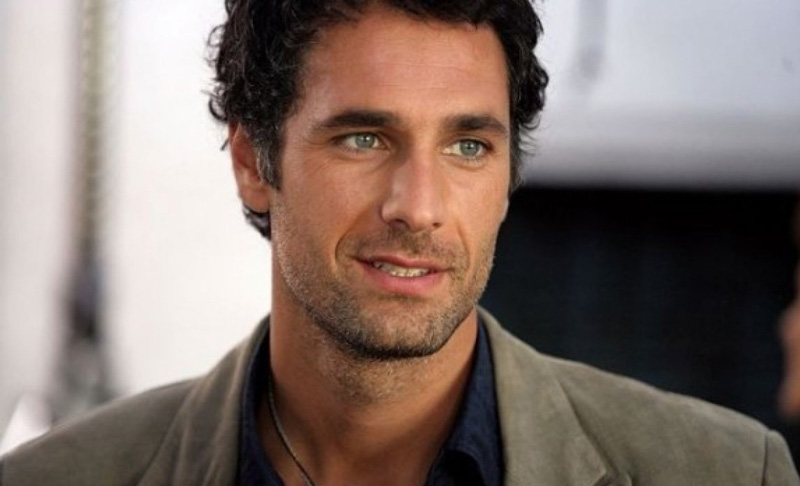 Andre
Io e la mia ex moglie ci siamo separati due anni fa, i nostri due figli avevano 9 e 6 anni e naturalmente sono rimasti con la madre ma abbiamo deciso per l’affidamento condiviso: i figli vivono con lei ma posso andare a trovarli quando voglio, anche tutti i giorni. A volte mi fermo a cena con loro e me ne vado dopo averli messi a letto. Mi sembra un’ottima soluzione, l’affidamento condiviso, ma certo io e la mia ex moglie siamo sempre stati in buoni rapporti e ci siamo separati di comune acordo, senza rancore. Siamo diventati buoni amici e Lei è sempre una delle persone su cui  so di poter contare.
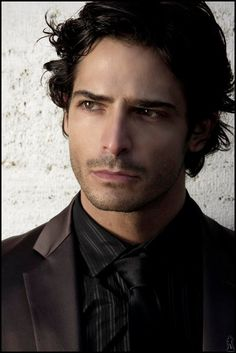 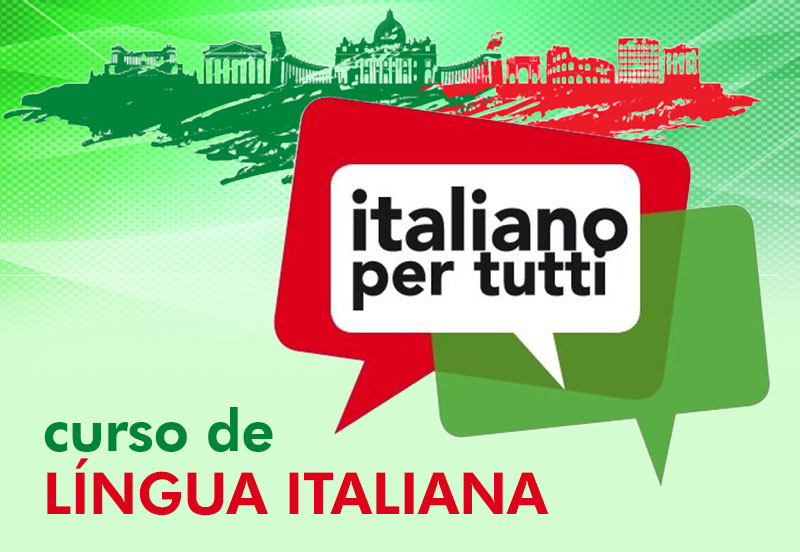 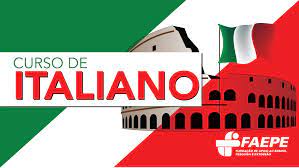 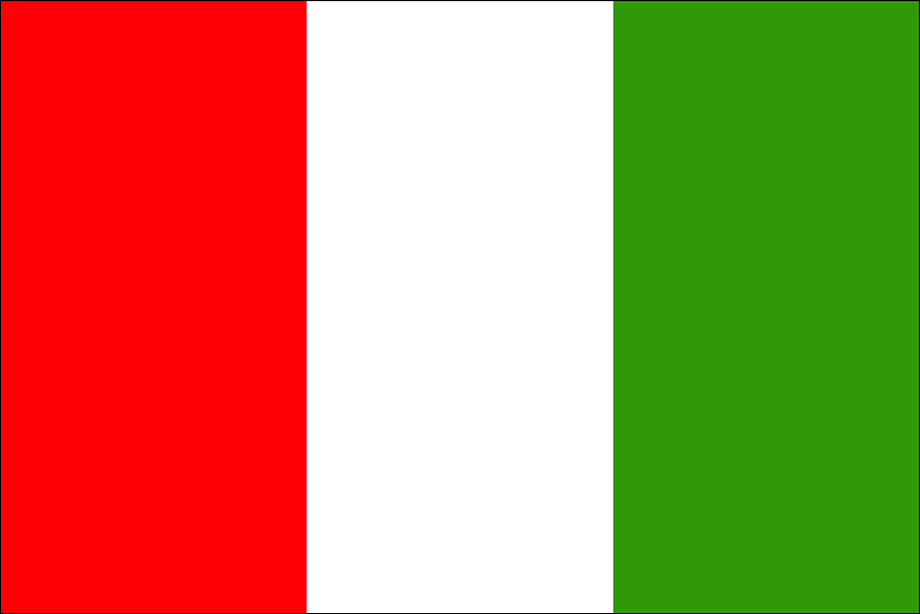 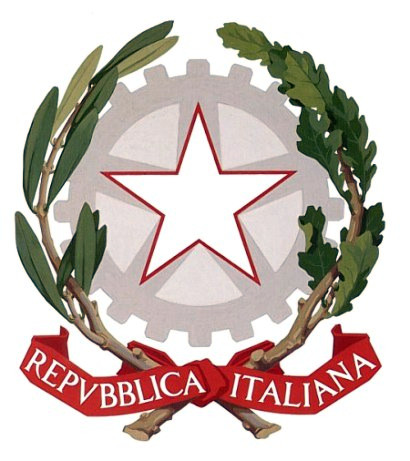 L’ITALIANO ALL”UNIVERSITÀ
Corso di Conversazione
MODULO TRENTA
LEZIONE – L’INTERVISTA
Lorenzo
Sono divorziato ormai da diversi anni e mi sono rifatto una vita. Con la mia ex moglie ho un rapporto sereno, senza problemi. In più mi sono risposato ed ora ho un figlio da primo matrimonio e due figli dalla mia attuale moglie; i miei tre figli vanno d’accordo: non sembrano proprio fratellastri, ma fratelli veri! Siamo una famiglia allargata, insomma: mio figlio va molto d’acordo anche con la mia nuova compagna e con sua figlia, che ha più o meno la sua stessa età. Molto spesso passiamo le vacanze tutti insieme e se può a volte si unisce a noi anche la mia ex. So di avere una situazione che molti invidiano, ma penso che dipenda molto da come gli ex coniugi gestiscono la separazione: dispiace sempre dividere la famiglia, però se i figli vedono che i genitori  sono sereni e che la famiglia in fondo rimane unita, poi accettano la situazione e sono più tranquilli anche loro.
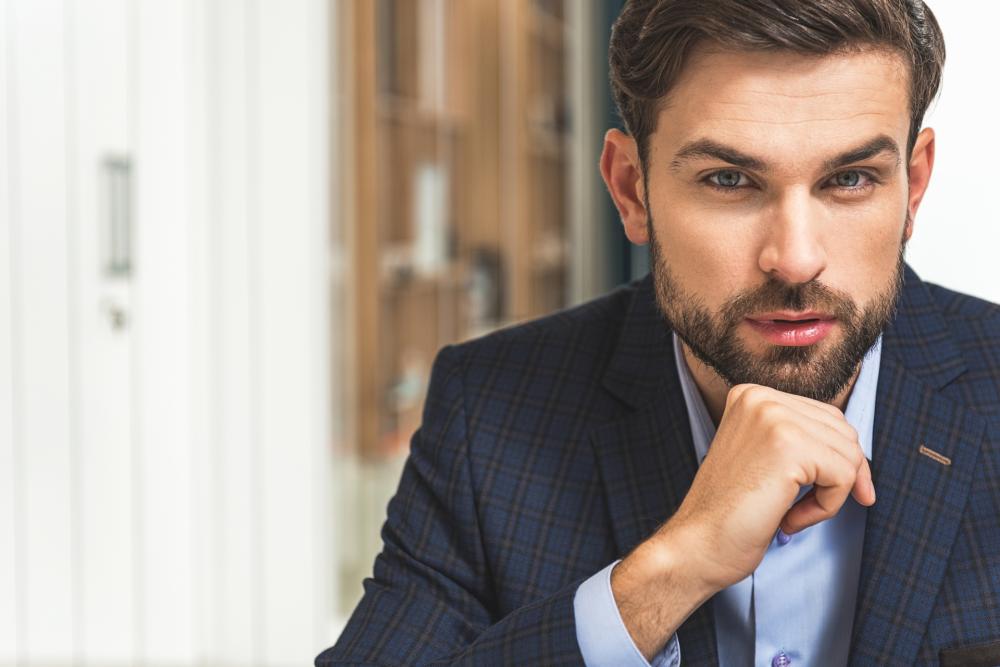 Paola
Fra poco potrò avere il divorzio perchè  ormai sono passati quase i tre anni di separazione. Con il mio ex marito ho proprio chiuso, non lo vedo dal giorno in cui abbiamo firmato la separazione, e va bene, per me. Non ne potevo proprio più di lui. Ora ho un nuovo compagno e abbiamo intenzione di sposarci. Lui ha 58 anni, dieci più di me, è vedovo e ha due figli adolescenti. L’único problema sono proprio i miei figliastri, con cui non riesco proprio ad avere un rapporto sereno. Io non ho avuto figli e sarei molto contenta di poter essere una specie di madre per loro. Ecco: è questo che mi piacerebbe, non vorrei mai sostituirmi alla loro madre, è morta solo qualche anno fa, ma non vorrei neanche che fare la matrigna.
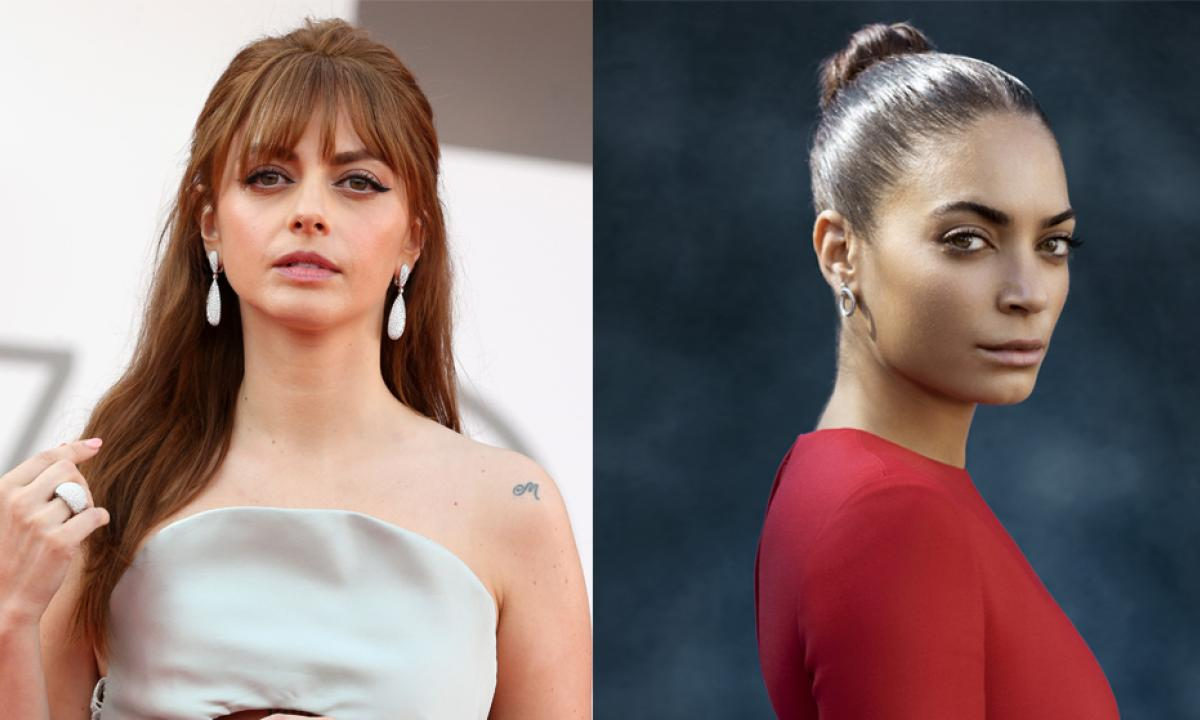 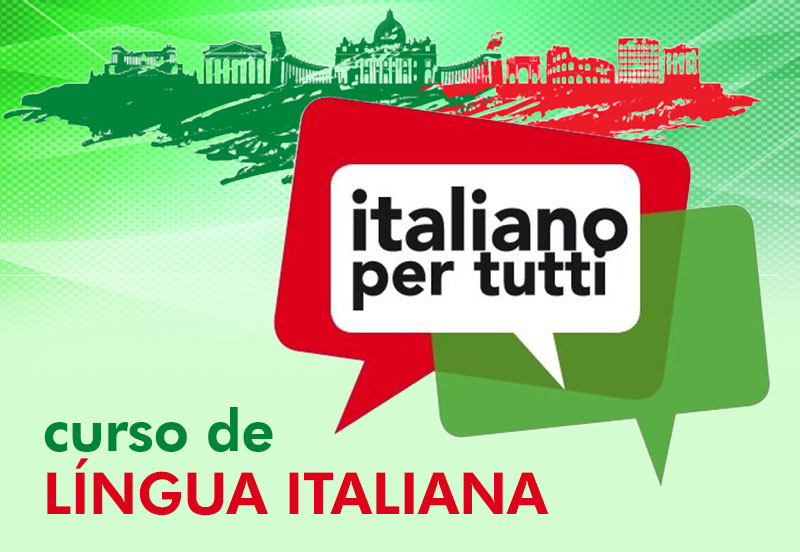 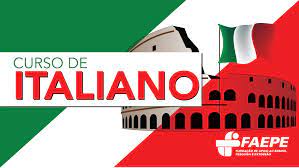 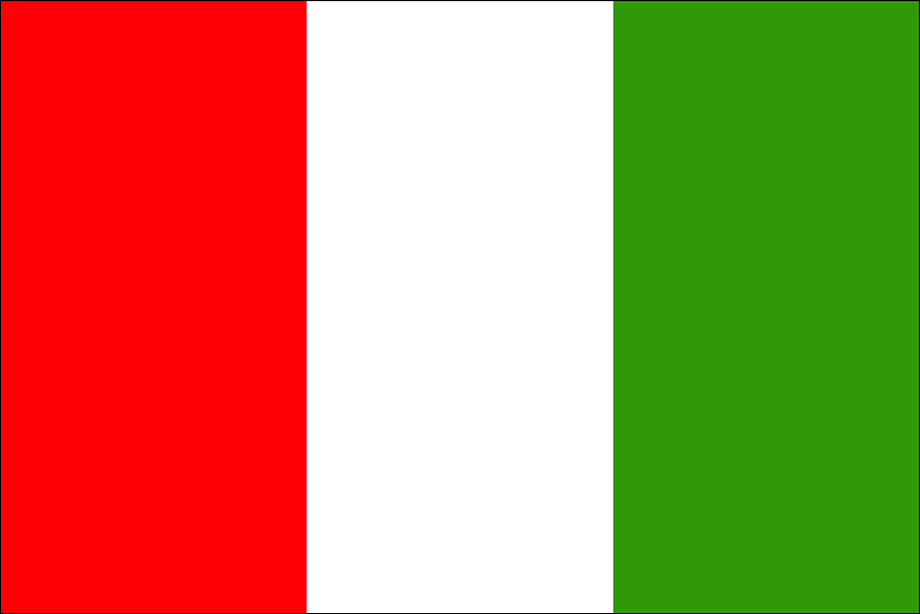 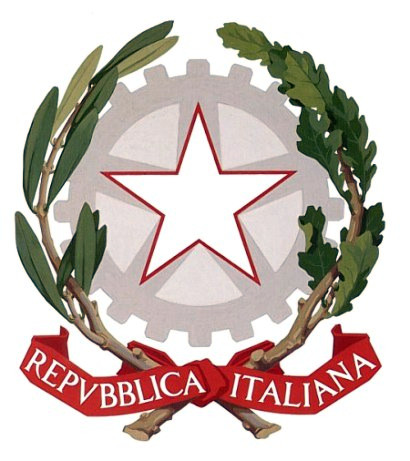 L’ITALIANO ALL”UNIVERSITÀ
Corso di Conversazione
MODULO TRENTA
LEZIONE – L’INTERVISTA
Esercizi d’accordo con la Lezione ...
L’assegno di mantenimento è:
Una somma di denaro da dare all’ex coniuge ai figli;
Il documento ufficiale che dichiara la separazione;
Un documento che anula la separazione o il divorzio.

2. L’affidamento condiviso significa che ...
Nessuno dei genitori vive con i figli;
Entrambi i genitori si occupano dei figli
Entrambi i genitori si sono risposati

3. La famiglia allargata include ...
Solamente la nuova moglie / il nuovo marito
Solamente i figli nati dal nuovo matrimonio
Tutti i membri della prima e dela seconda famiglia
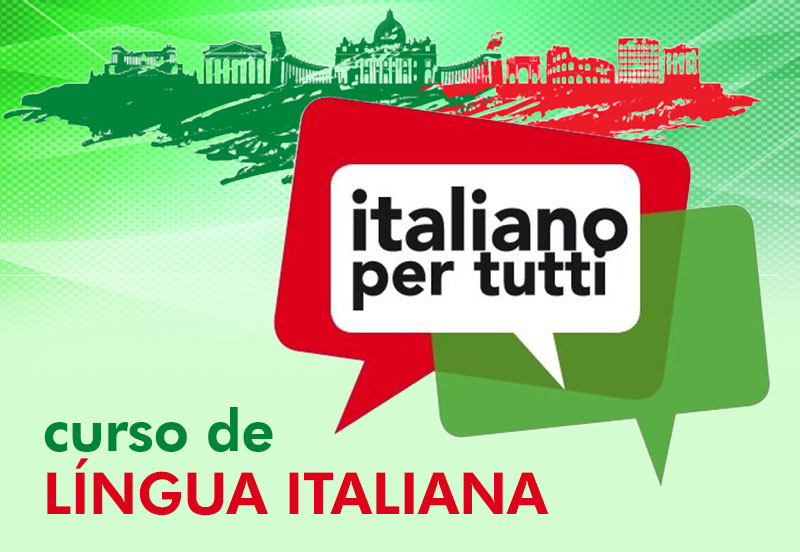 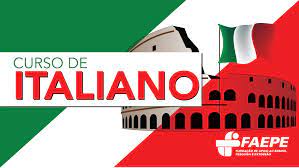 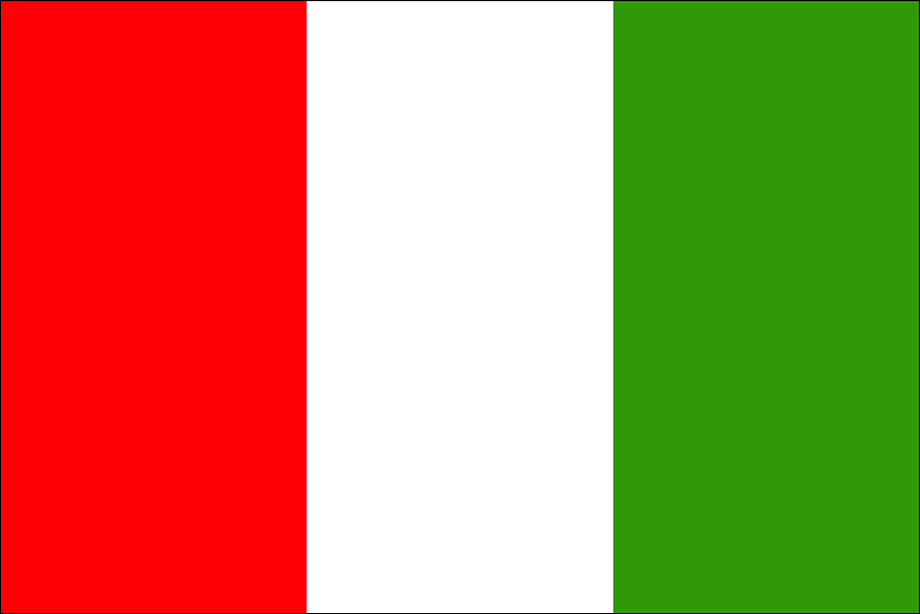 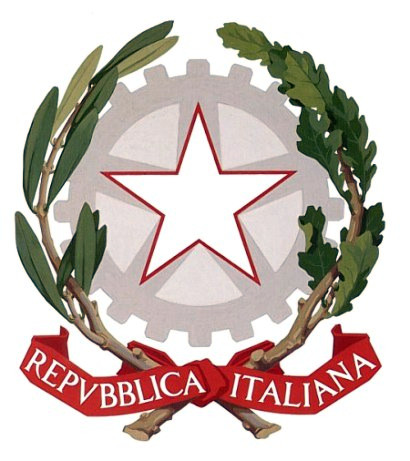 L’ITALIANO ALL”UNIVERSITÀ
Corso di Conversazione
MODULO TRENTA
LEZIONE – L’INTERVISTA
Cosa significano queste parole ...
Matrigna
Patrigno
Vedovo
Figliastro
Sorellastra
Fratellastro
Tenore
Sarà stato brutto prima
Affidamento condiviso
Comune Accordo
Oltre
Gestiscono (gestiscare)
Spesso
Insomma
Allargata
Risposto (Rispostare)
Refatto (reffare)
Neanche
Sereno
Rapporto
Riesco (riescare)
Ormai
Individiamo (individiare)
Sposarci (sposare)
Diventati (diventare )
Cui ( In cui, su cui )
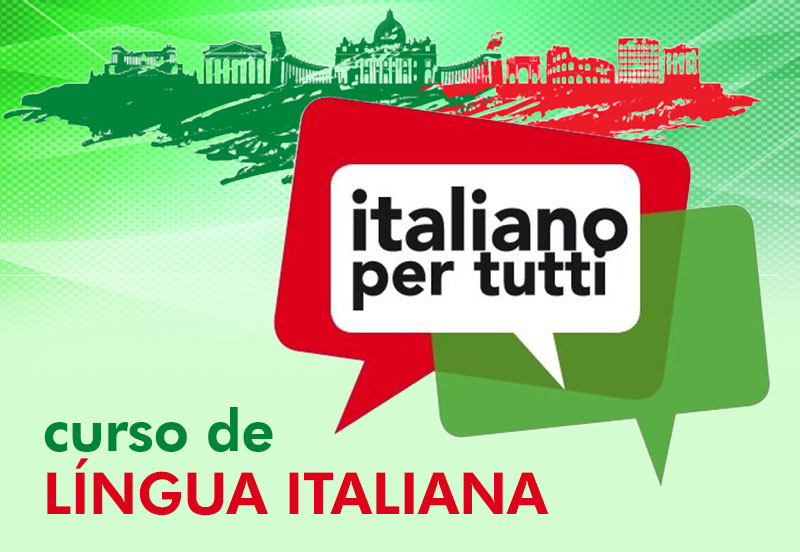